Student Leadership Opportunities  in Mathematics 

- James Dann
About your experience…
What have Maths Clubs looked like at your school?
3 minutes:
30-45 seconds each
Discussion
Background – my story.
Why…is it important?
How…is it achieved?
What…does it look like?
Maths Clubs & Peer Mentoring
Two schools
One theme
Student-led
My Story
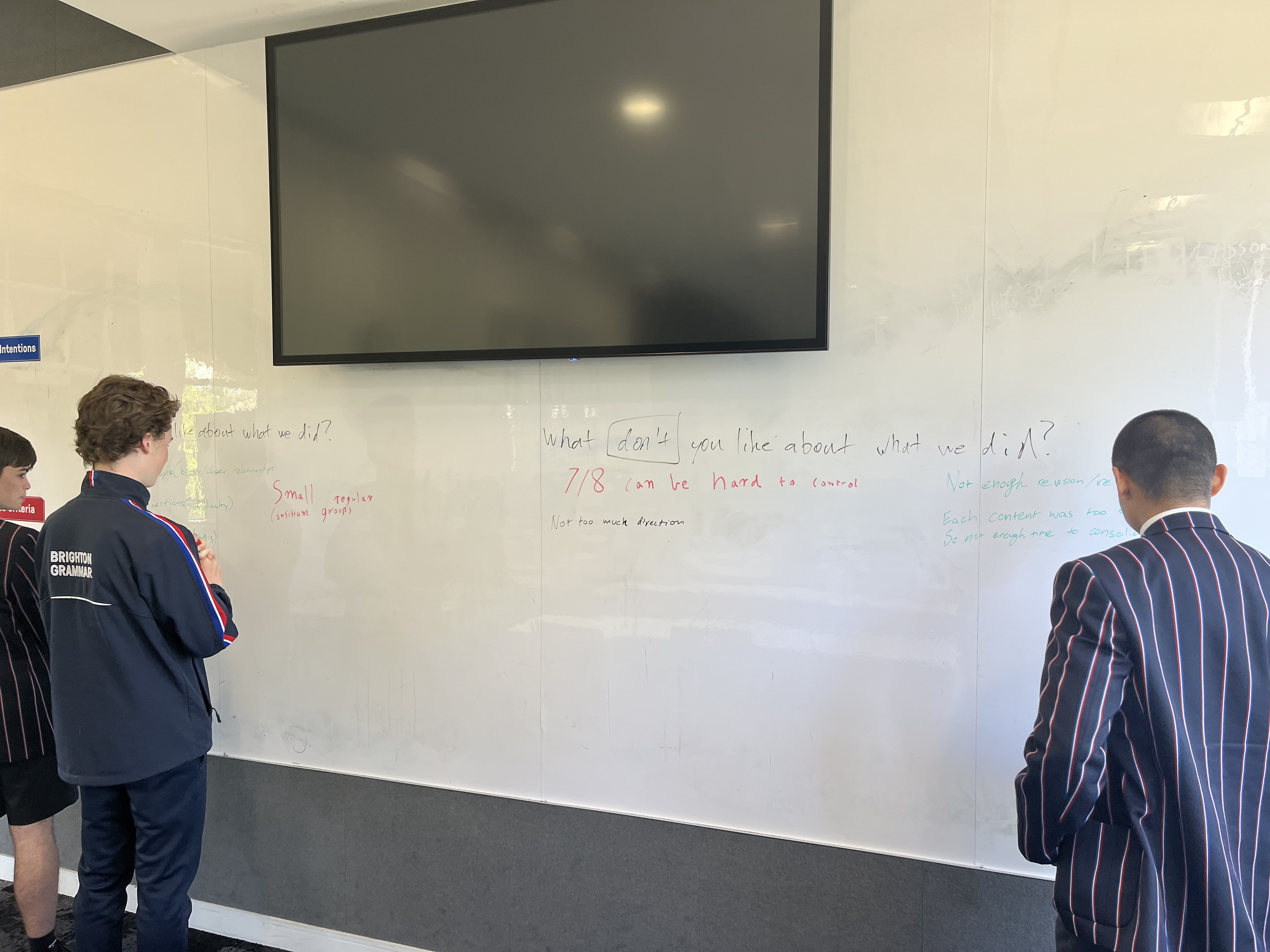 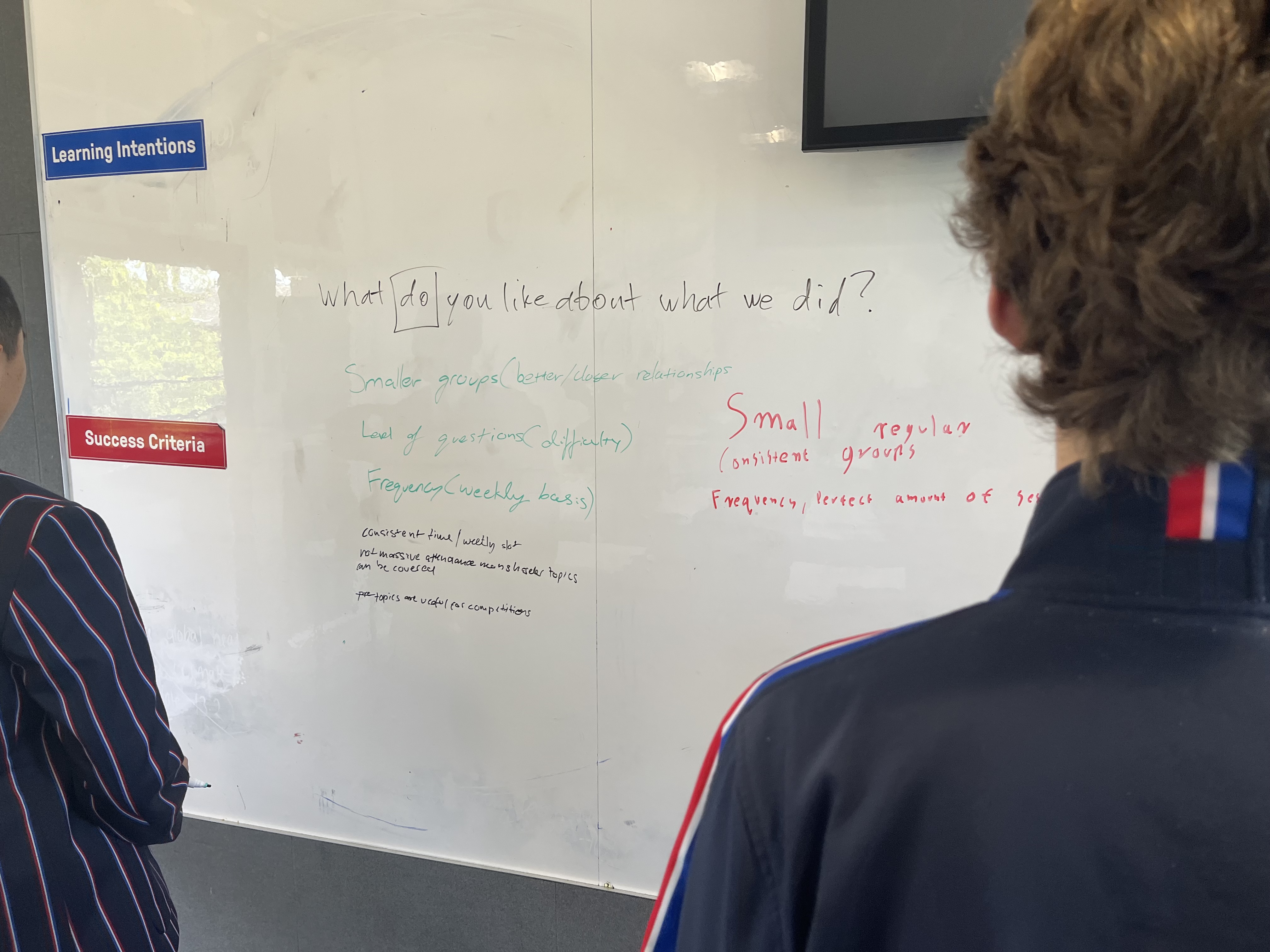 Two schools
One theme
Student-led
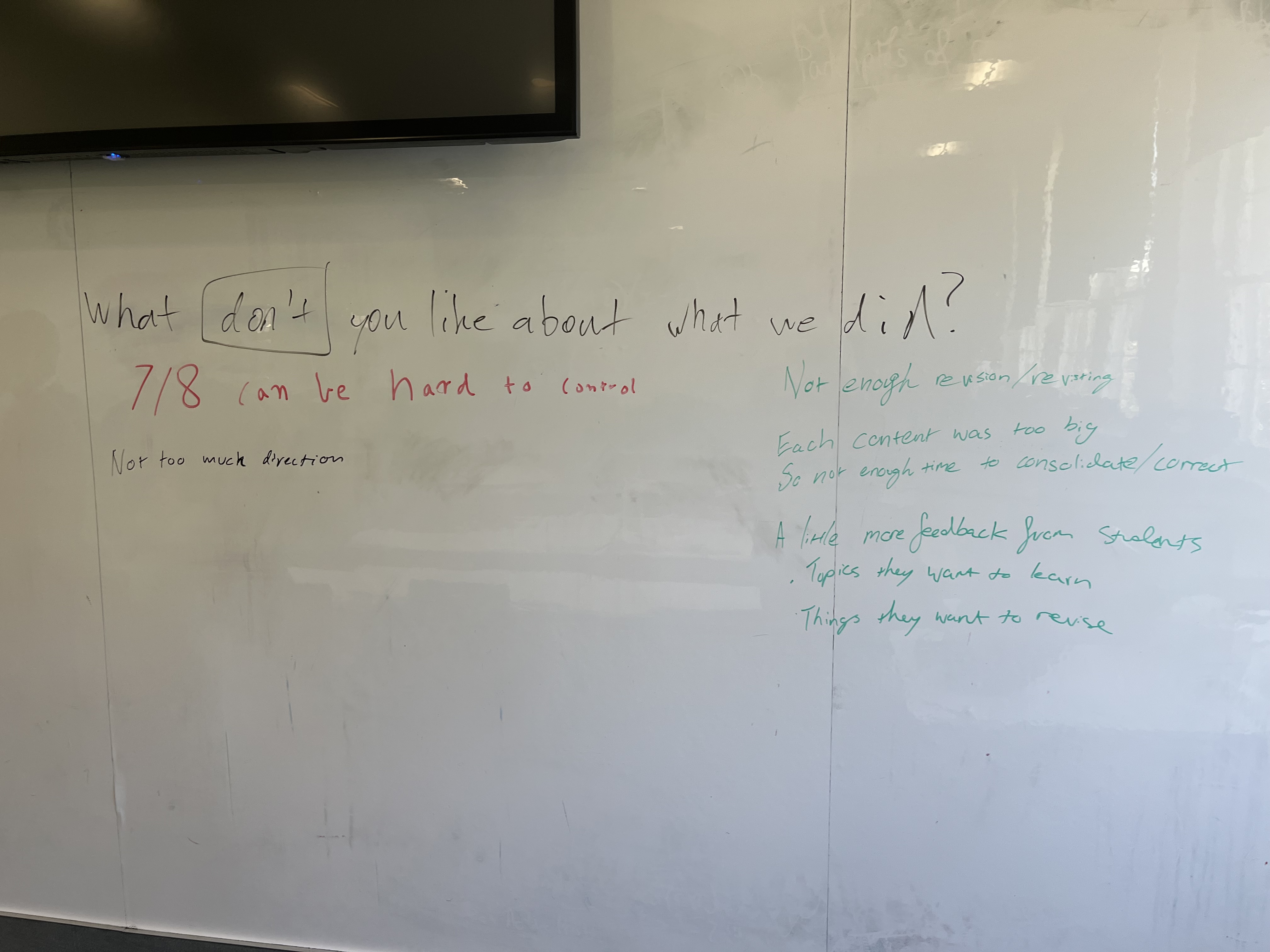 My Story
This brings us to…

This year’s Year 11 Maths Club leaders planning for next year.
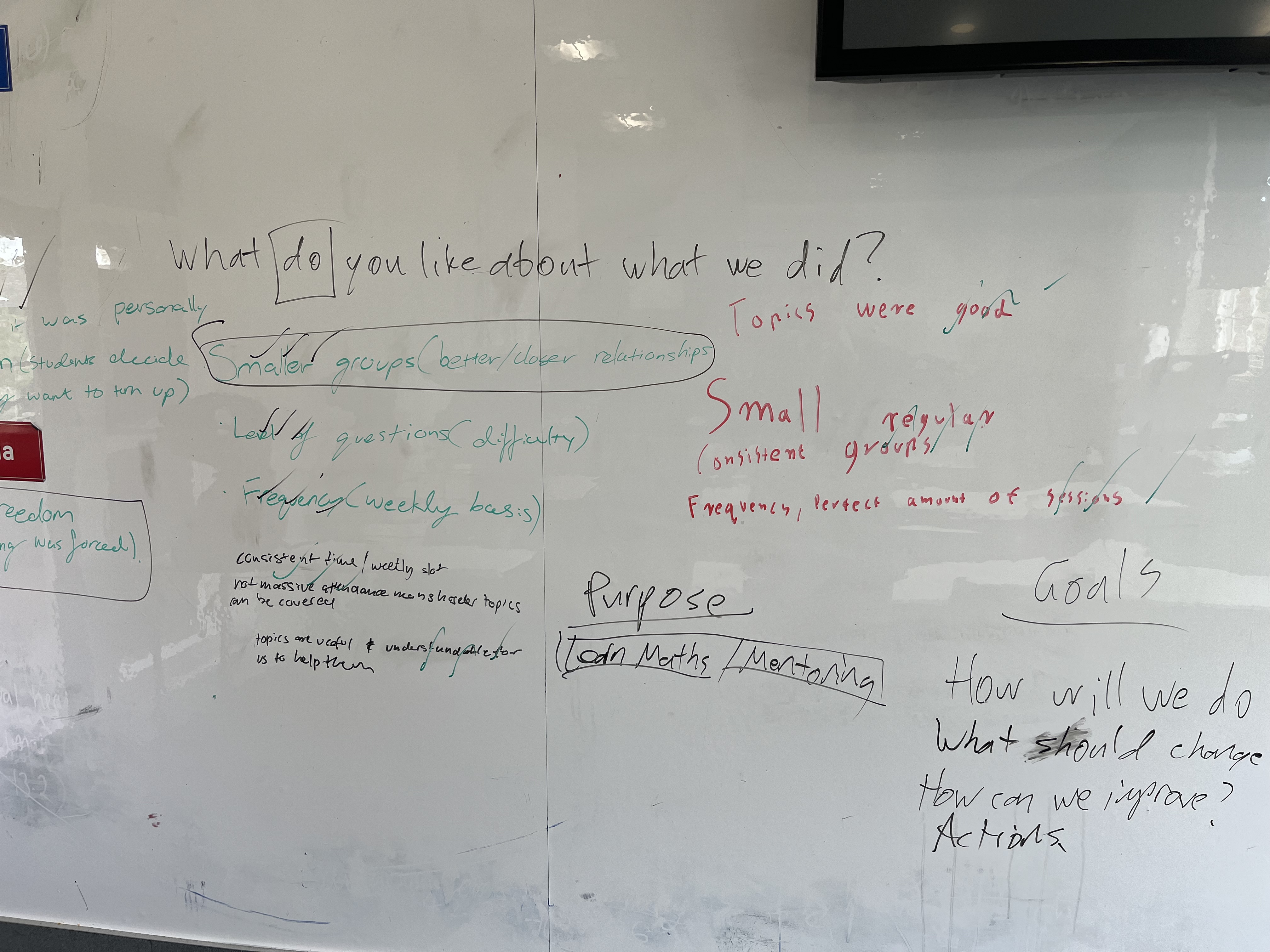 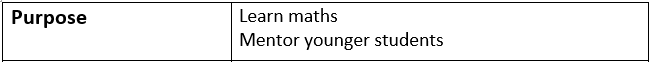 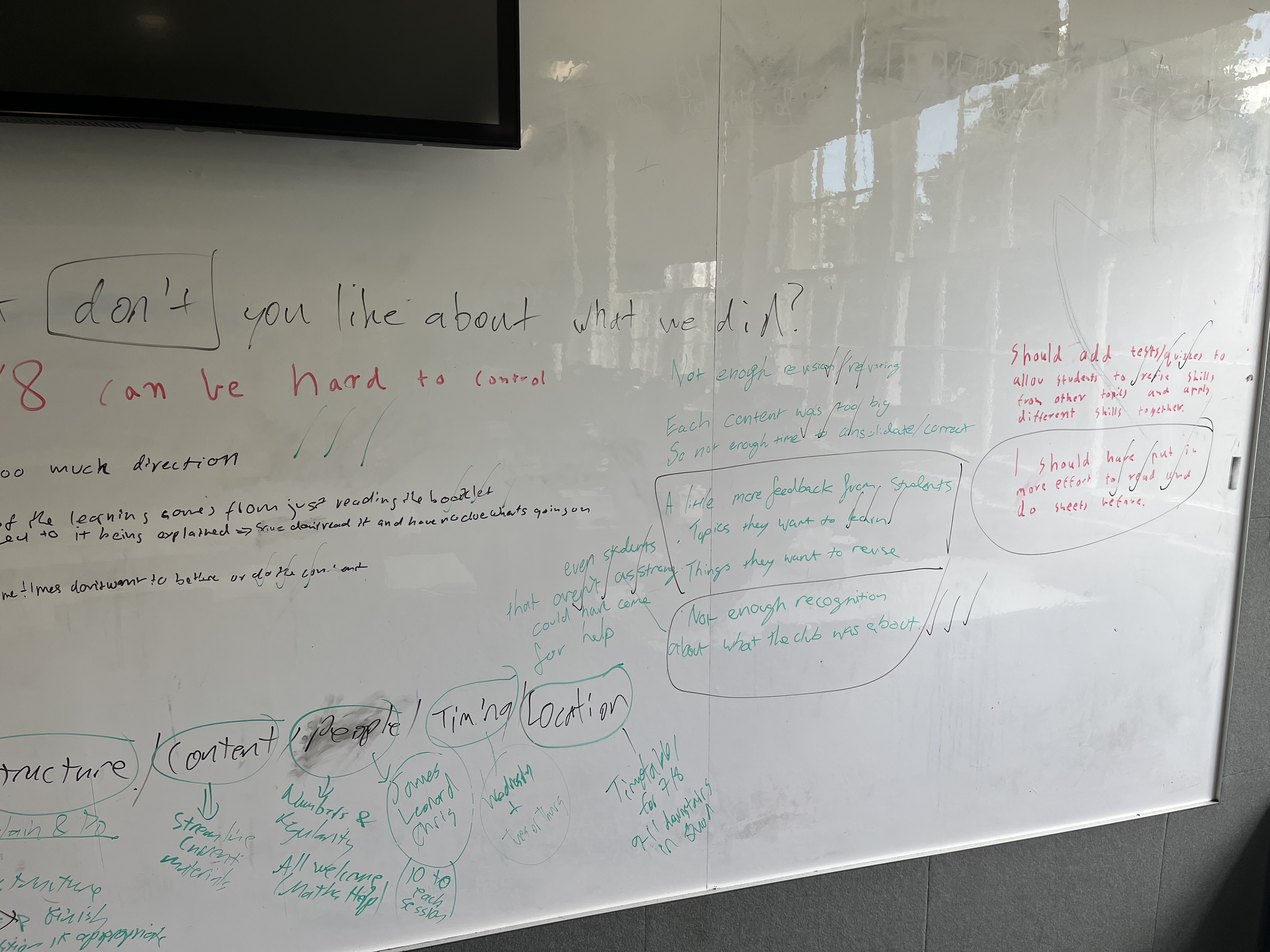 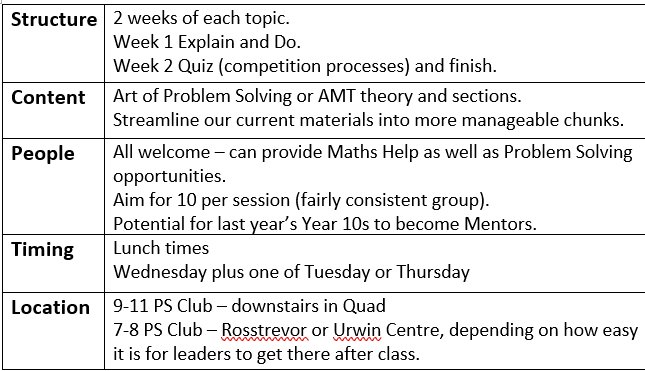 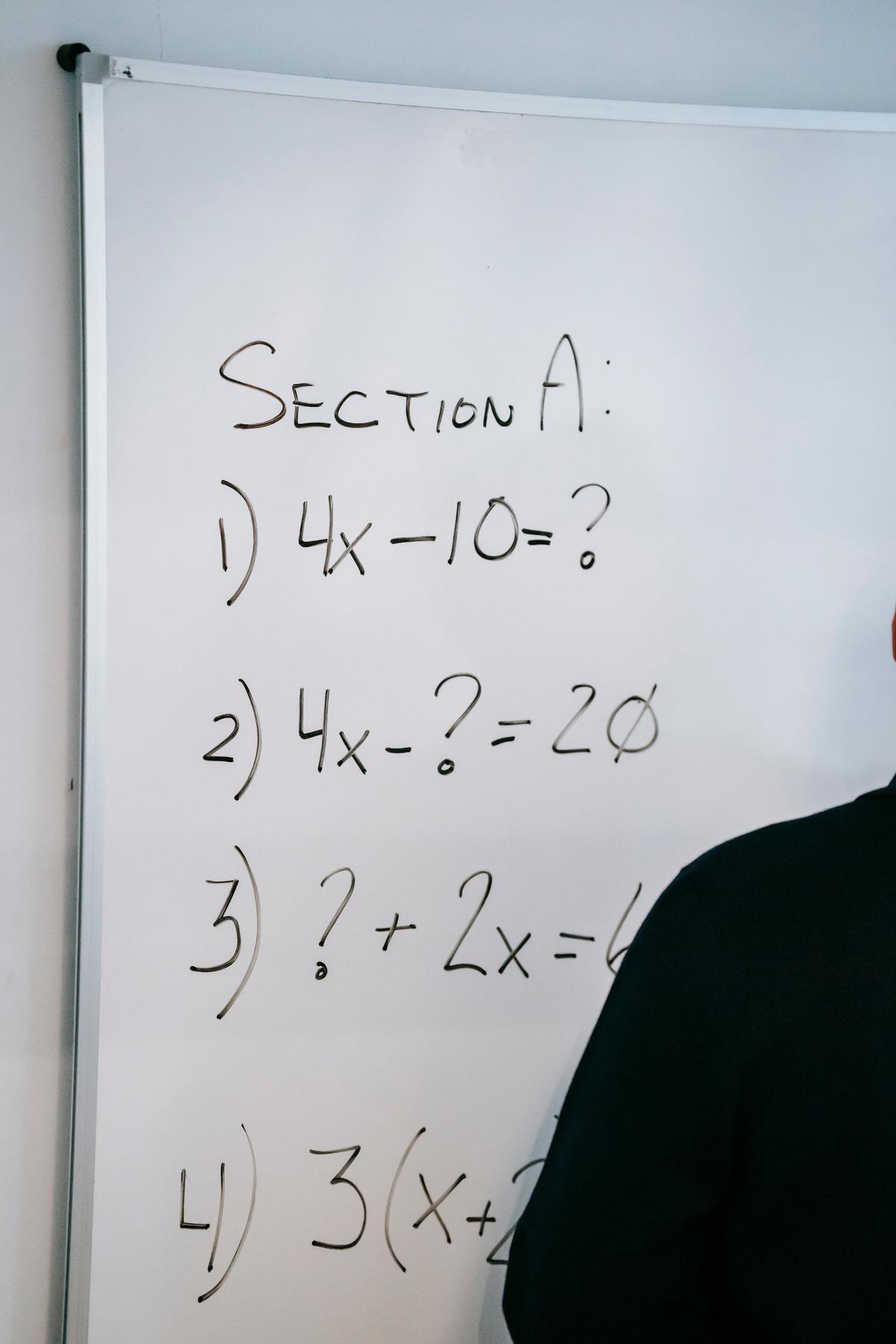 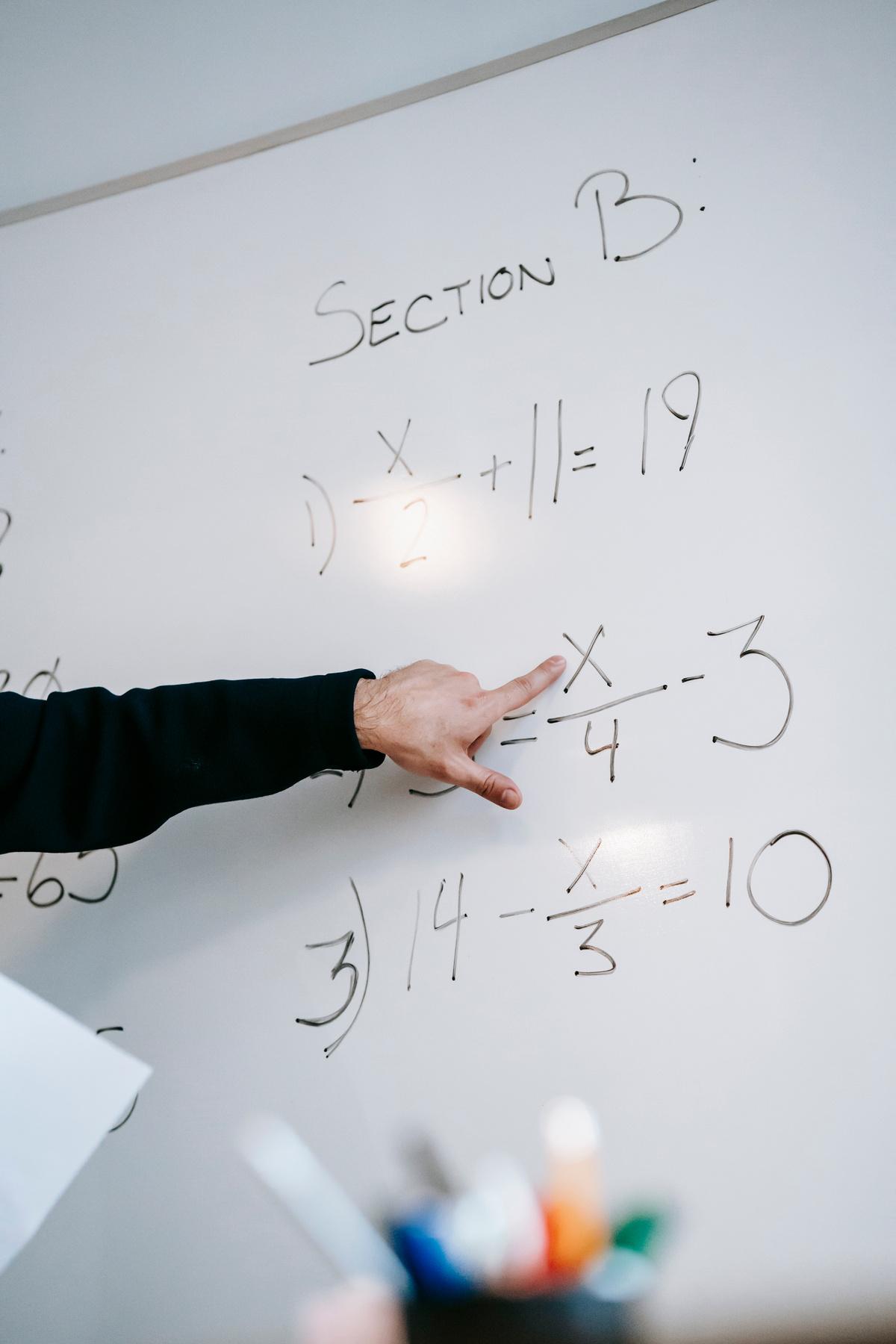 Maths Clubs & Peer Mentoring
Questions
Why is it important?
Who benefits?
Mentors (leaders)
Mentees
Teachers
Refine their knowledge by explaining concepts.
Role-models and learning outside curriculum.
Less differentiation of the highest achievers during class time.
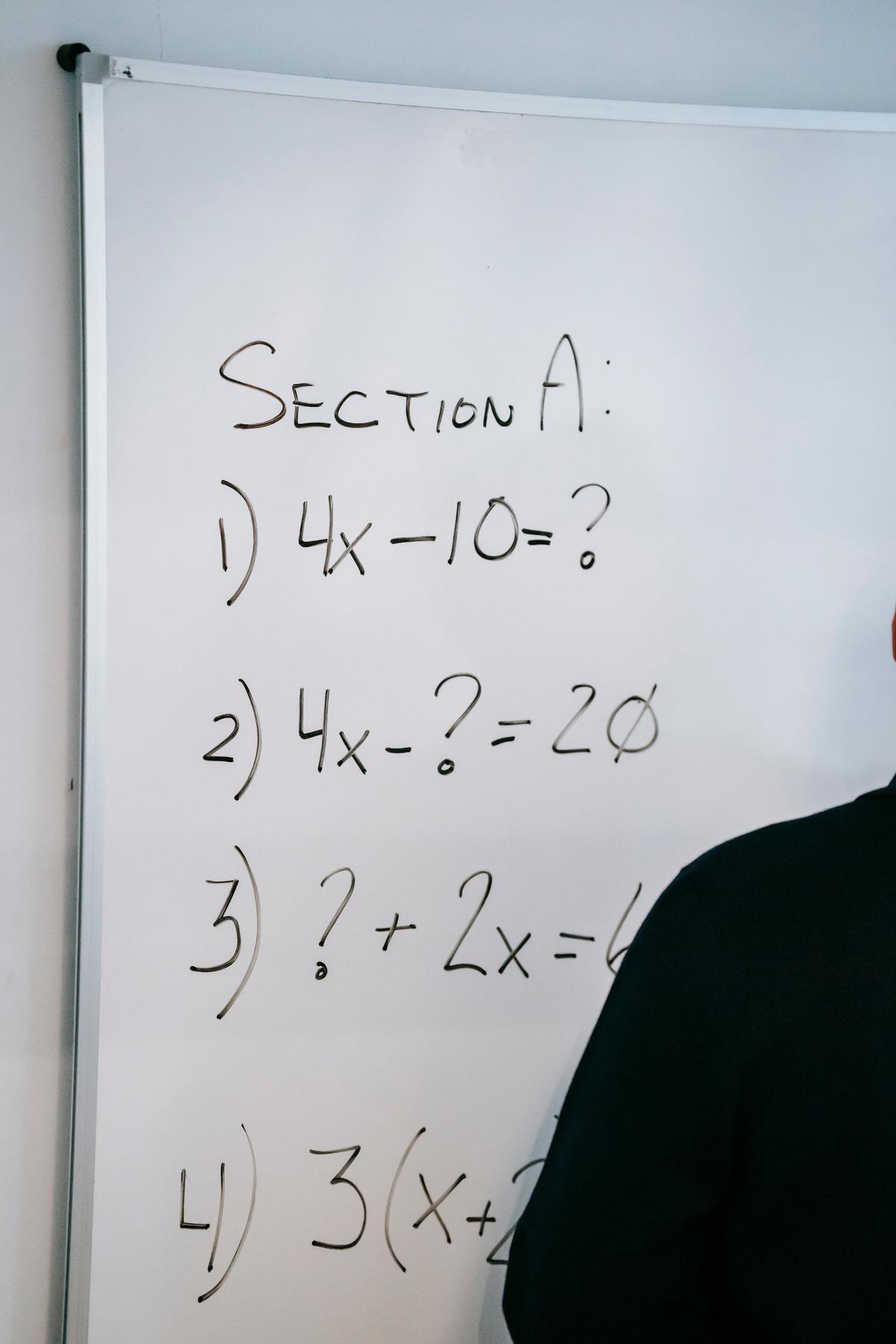 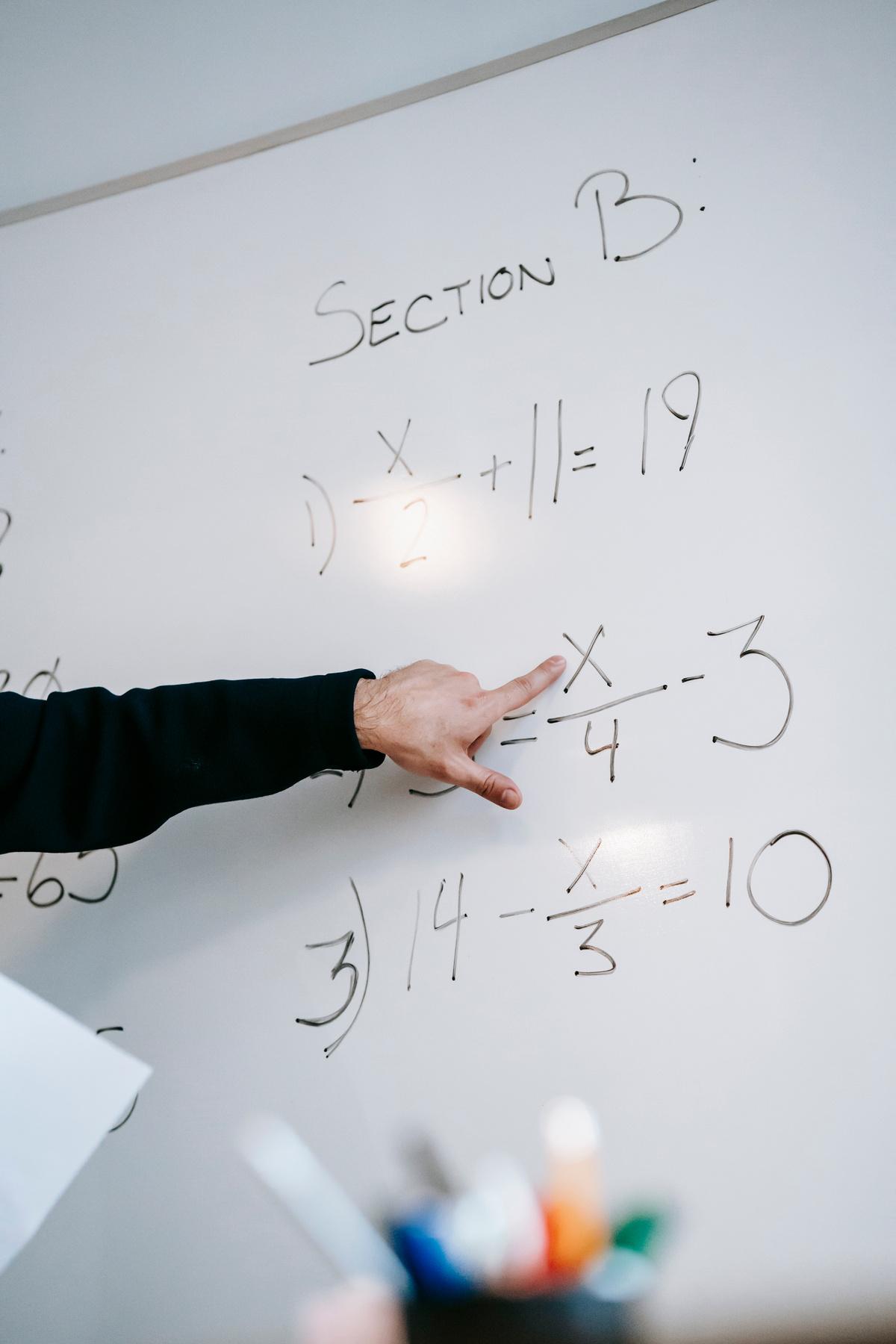 Finding your leaders
Table Discussion
What Maths competitions does your school enter?
Individual Competitions – Multi-day/week
Team Competitions
Competition Opportunities – Inexhaustive list, but I can answer questions about these…
March-August: Maths Olympiad (APSMO)
August: School Maths Olympics (Melbourne Uni Maths Students Society)
Individual Competitions – One Day
March: Kangourou Sans Frontieres (Australian Maths Trust)
May: Melbourne University School Maths Olympics (Melb Uni Maths Dept.)
August: Australian Maths Competition (AMT)
September: Australian Intermediate Maths Olympiad (AIMO)
March-June: Maths Challenge for Young Australians Challenge Stage (AMT)
April-October: MCYA Enrichment Stage (AMT)
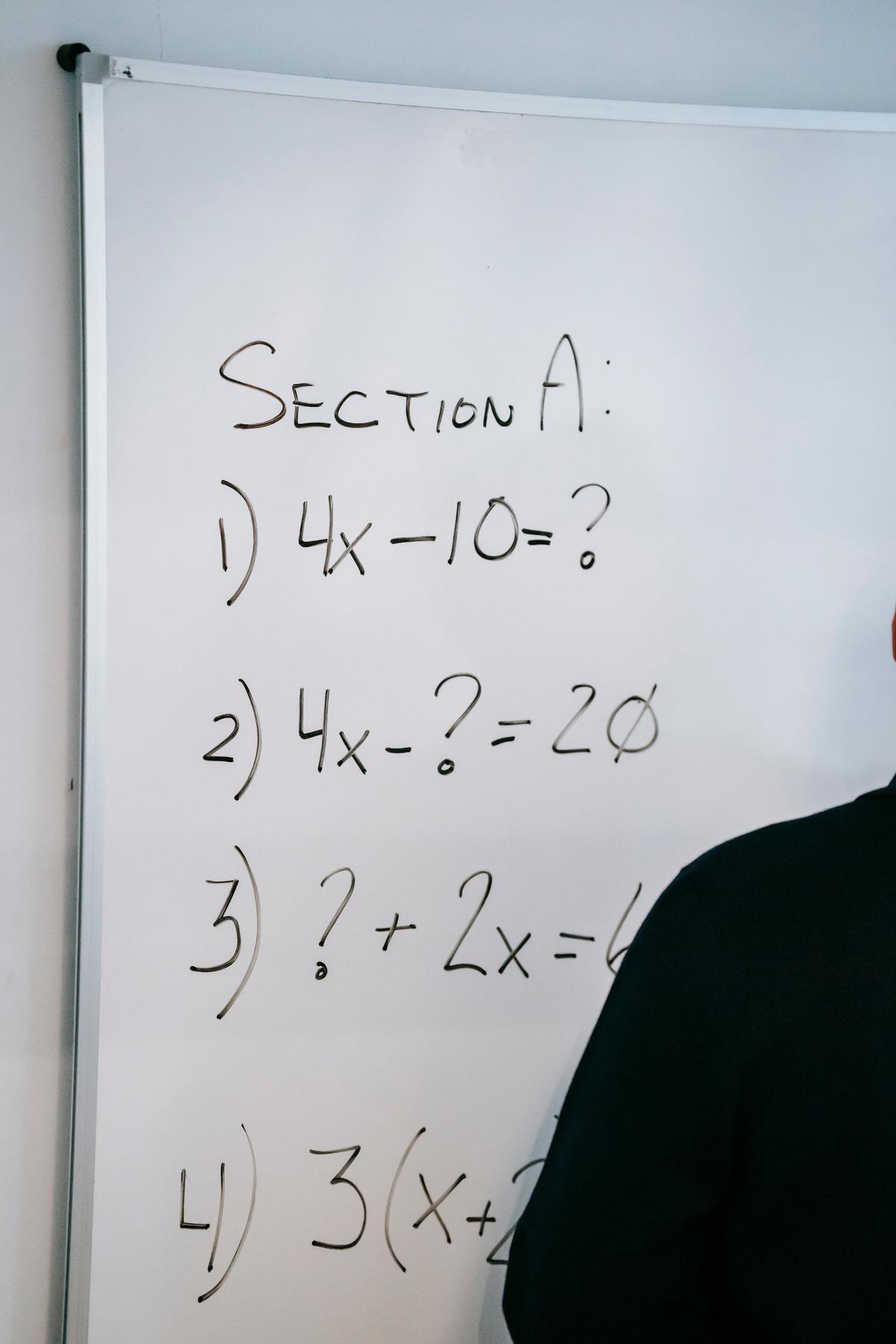 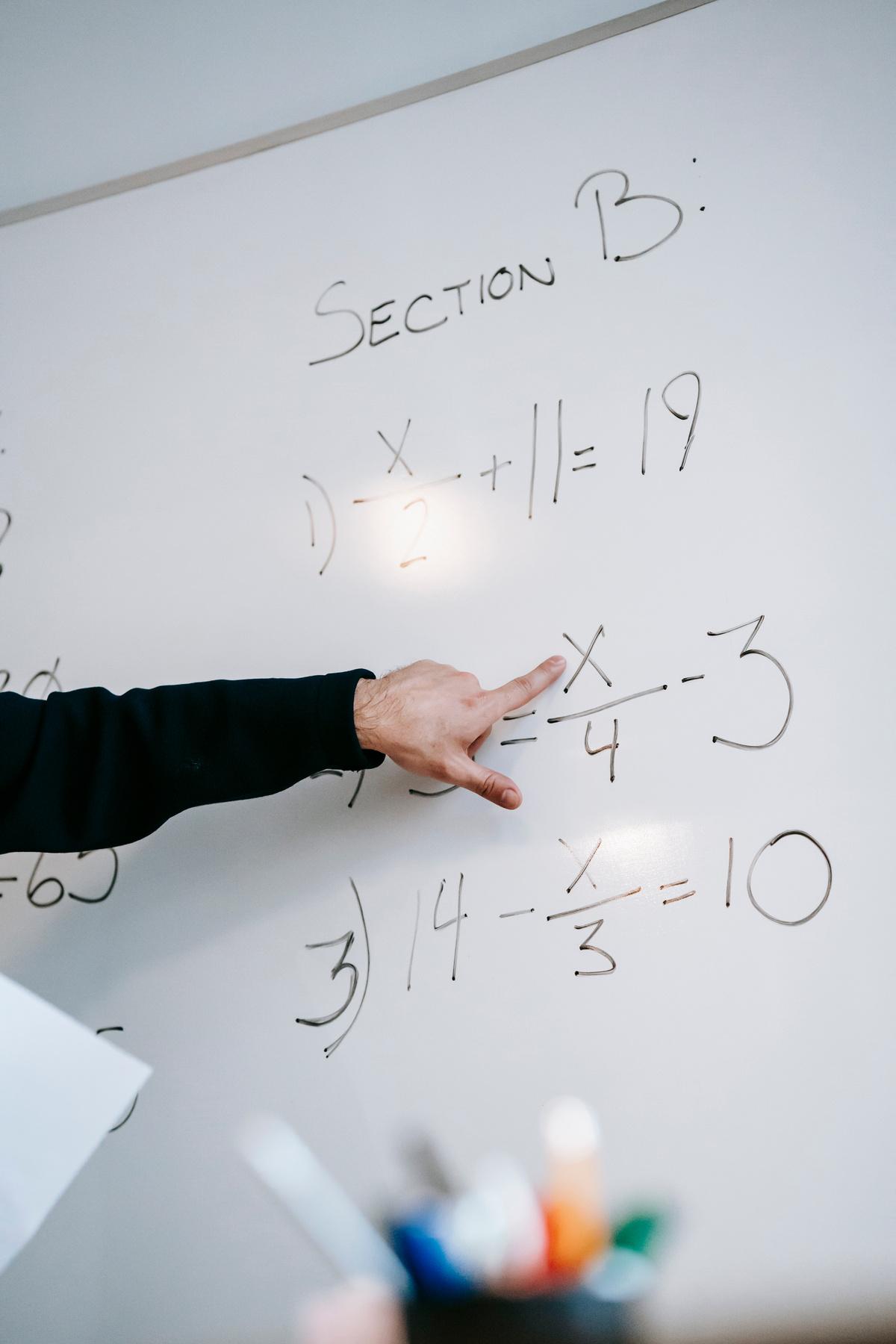 Maths Clubs & Peer Mentoring
Question

How do you get students to “give up their lunch time”?
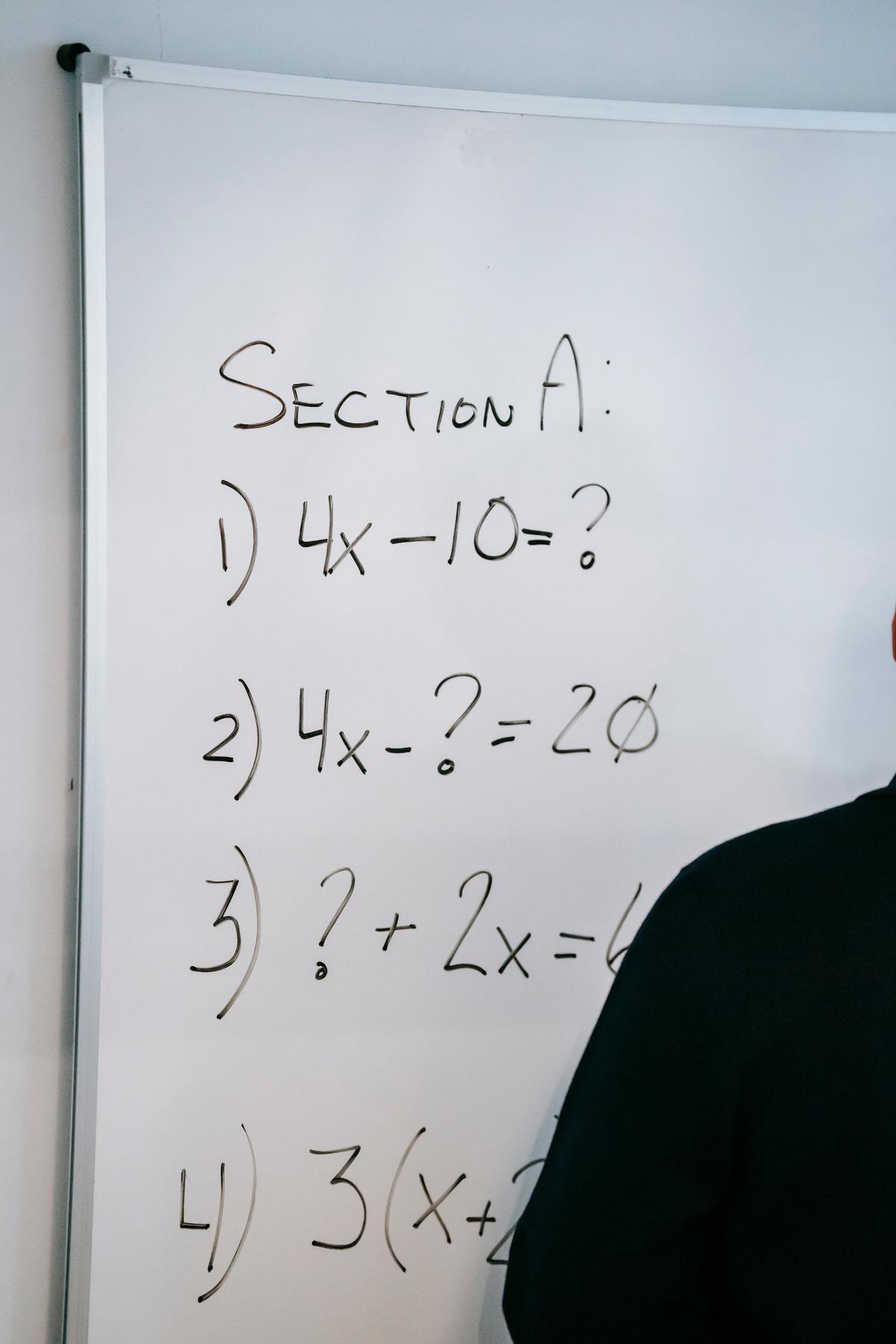 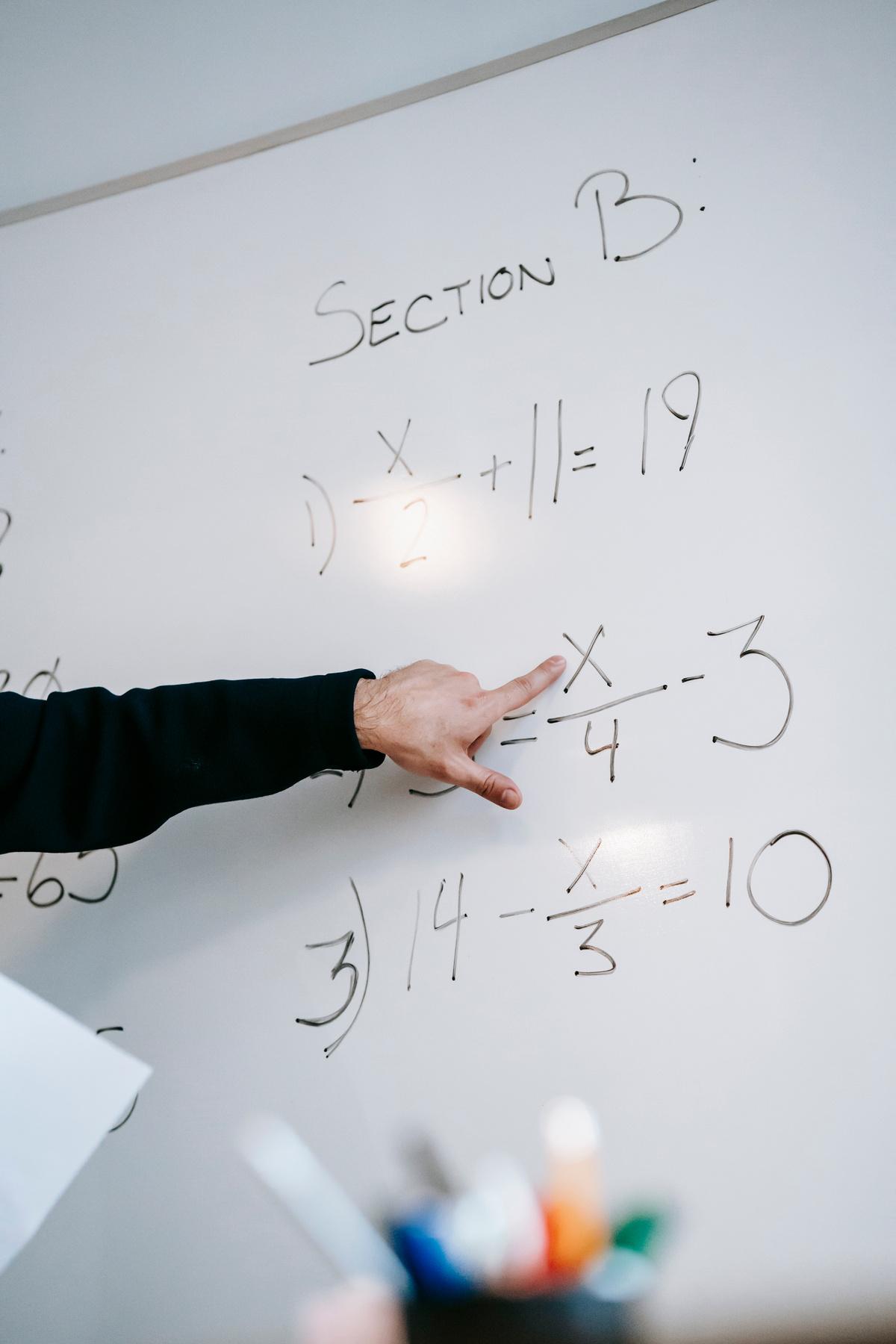 Maths Clubs & Peer Mentoring
Question

What does it look like/sound like/feel like?
What does it look like/sound like/feel like?
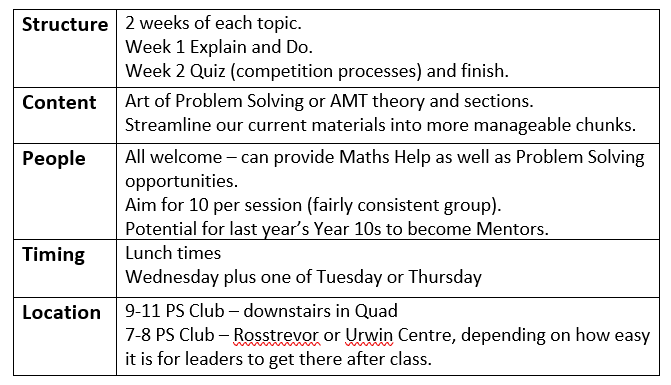 It is…
Regular (every week)
Consistent (location, format of the delivery, theory, number of questions)
Low stakes (with buy in, the competition between participants will form on its own)
Convenient (lunch times are limited)
Time to brainstorm!
How are you going to find your leaders?

What is your desirable Structure, Content, People, Timing and Location(s)?
Thank you for listening.